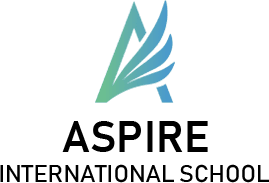 قسم المواد العربية
الصف الثانى الإعدادى
الدرس الثالث
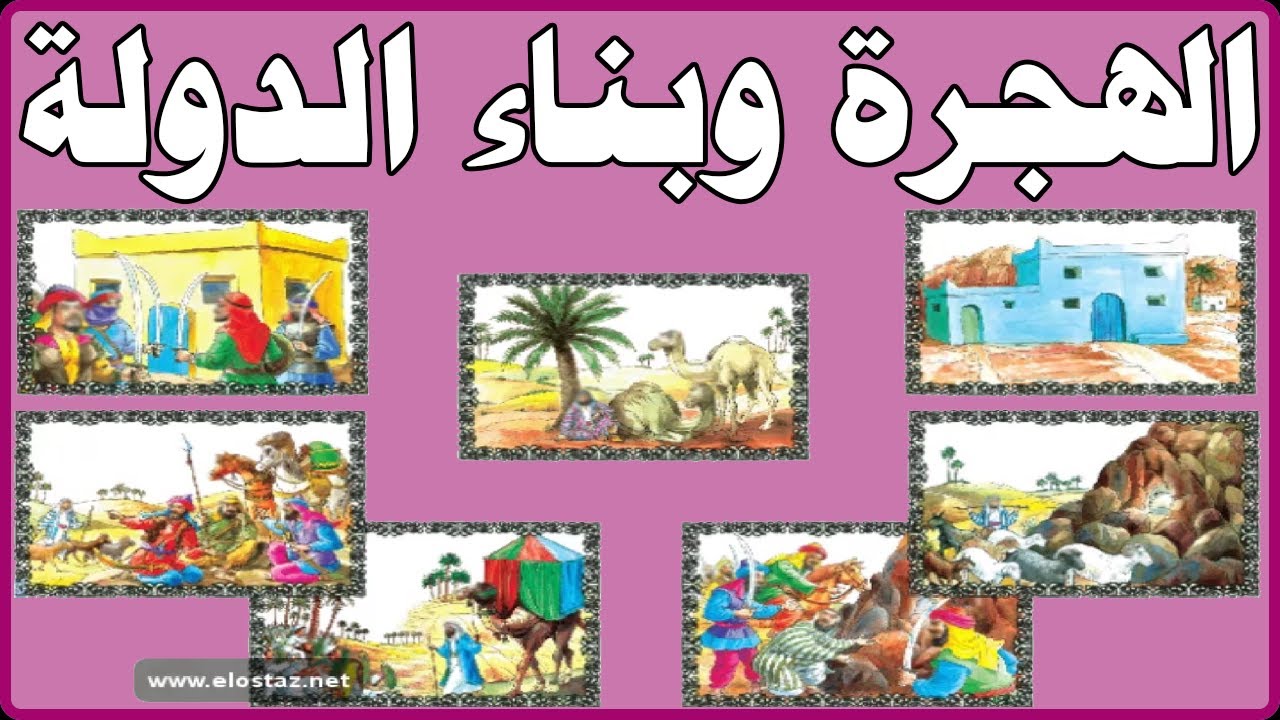 أهداف الدرس
يحدد أسس بناء الدولة الإسلامية .
يدلل على حرص الإسلام على التعايش مع الأخرين .
يستنتج دور المرأة فى نشر الإسلام .
يقدر أهمية دور المسجد فى بناء الدولة .
أسلوب النبى ﷺ الجديد فى نشر الدعوة الإسلامية :
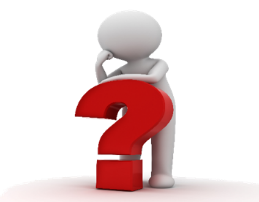 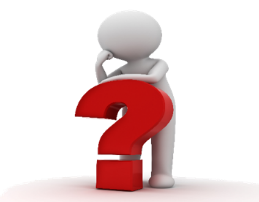 نتائج دعوة الرسول  ﷺ  فى موسم الحج :
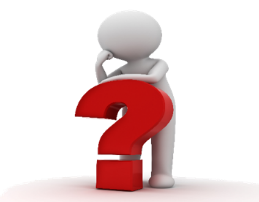 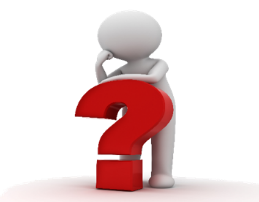 بيعة العقبة الأولى :
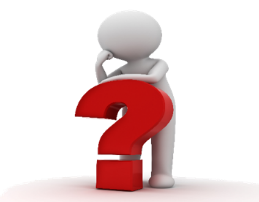 ما بايعوا النبى  ﷺ عليه :
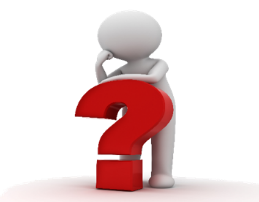 نتائجها :
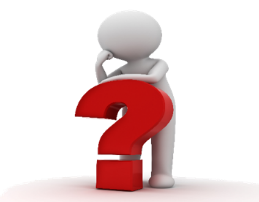 2- بيعة العقبة الثانية :
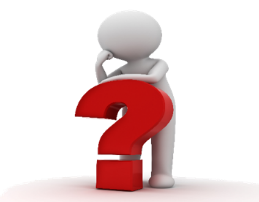 نتائجها :
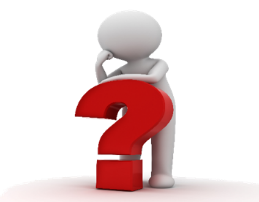 3- الهجرة إلى يثرب :
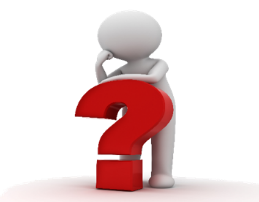 أ- مؤامرة قريش ضد الرسول ﷺ :
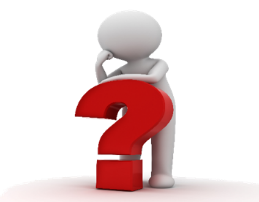 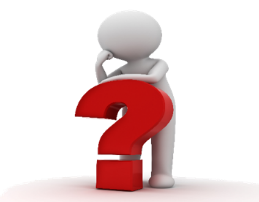 ب: خطة الرسول  ﷺ للهجرة إلى يثرب :
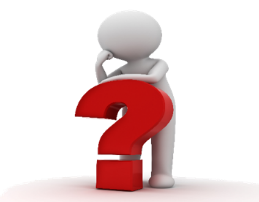 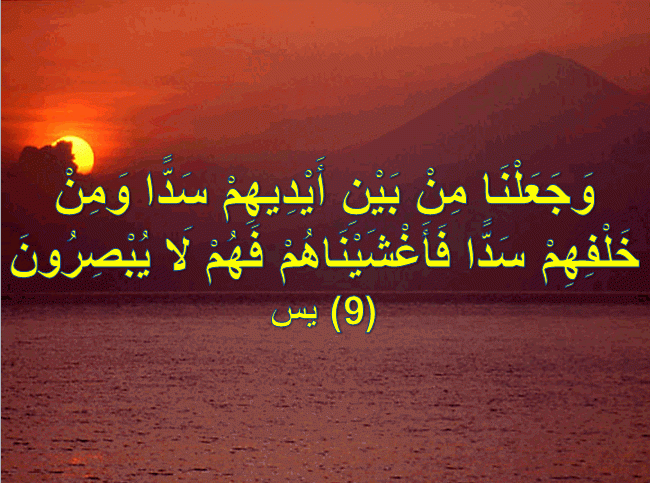 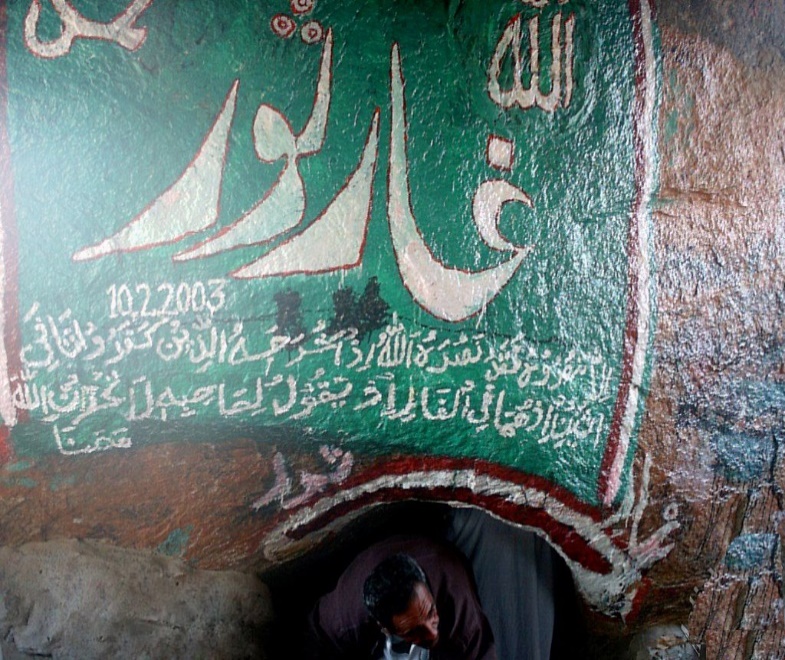 د : نجاح خطة الرسول ﷺ :
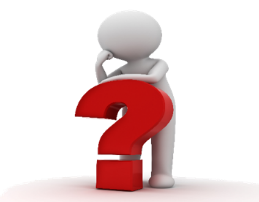 لا حظ أن :
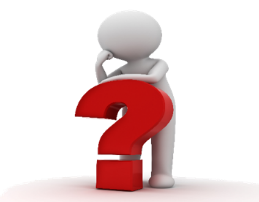 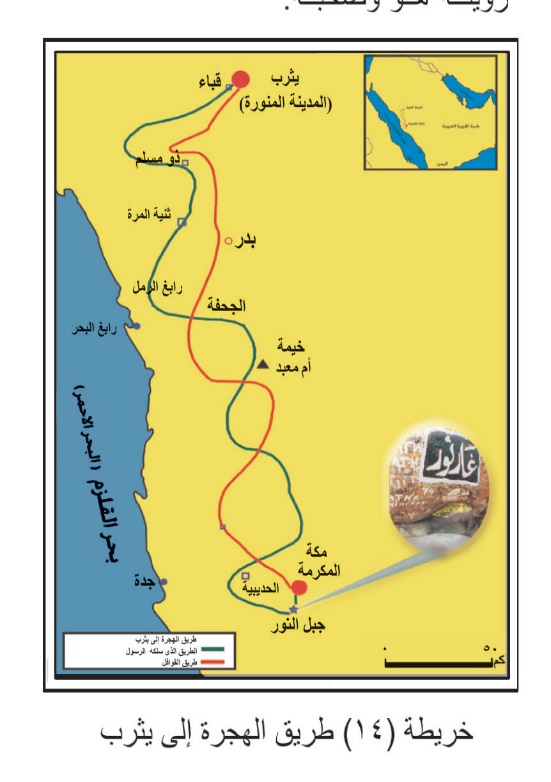 4- دولة الرسول  ﷺ فى المدينة :
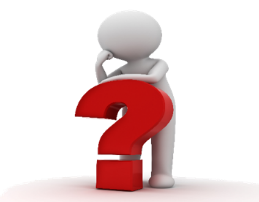 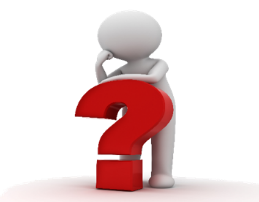 1- الركن الأول : بناء المسجد :
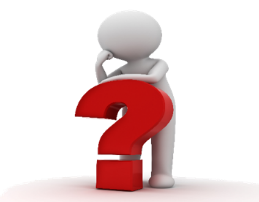 ب : الركن الثانى : ( المؤاخاة  بين المهاجرين والأنصار )  :
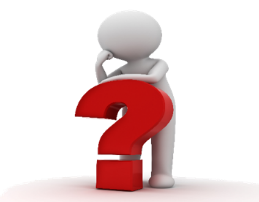 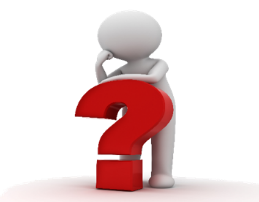 ج : الركن الثالث : وضع مبادىء التعايش مع الأخر :
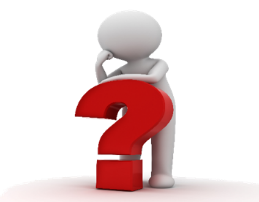